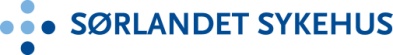 Forside
Henvisning
Utredning
Behandling
Oppfølging
Rehabilitering
Rehabiliterings-tilbud
REHABILITERING
Det finnes ulike rehabiliteringstilbud. Her kan du lese mer om dette.